ALGEBRA
8-sinf
MAVZU:   Algebraik    ifodalar mavzusida masalalar yechish
O‘qituvchi: Yusupjonova Shahnoza Mirzatillayevna
Sonli  ifoda sonlardan tuzilib, amallar belgilari bilan birlashtiriladi.
-6;
1,3+5:8,2;
Algebraik ifoda sonli ifodadan qanday farqlanadi?
2b-6;
0,7+45n;
Algebraik ifoda sonlar va harflardan tuzilib, amallar belgilari bilan birlashtiriladi.
№10(1) - topshiriq
Kichigi n ga teng bo‘lgan ikkita ketma-ket natural sonning yig‘indisini algebraic ifoda ko‘rinishida yozing: 
 Yechish:  1 - son:   n
                2 - son:   n+1
        n+n+1= 2n+1
№10(2) – topshiriq.
№10(4) – topshiriq.
Kichigi  2p +1 ga teng bo‘lgan uchta  ketma-ket toq natural sonning ko‘paytmasini algebraik ifoda shaklida yozing: 
Yechish: 1-son:   2p +1
               2-son:   2p +3
               3-son:   2p +5
  (2p+1)(2p+3)(2p+5)
№11
Shaklning perimetri va yuzini algebraik
      ifoda  ko‘rinishida yozing:
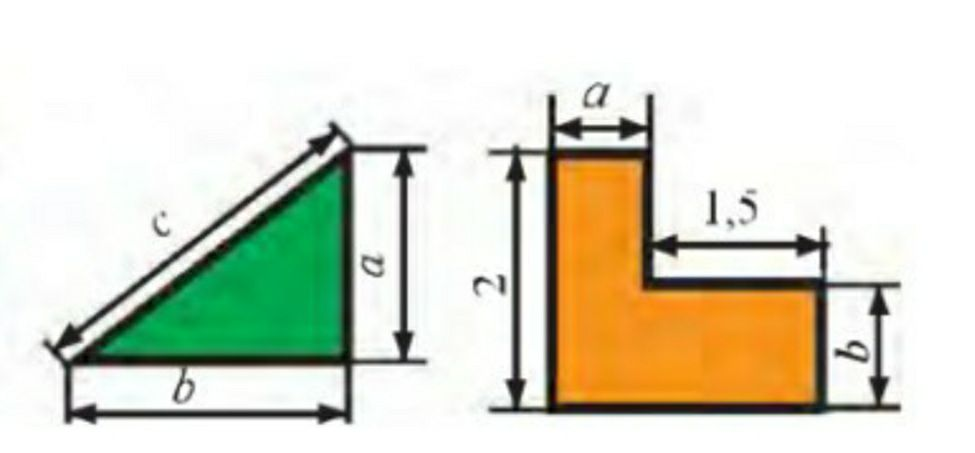 3,5
d
a
1,5
2
b
Javob: 2a + 2b; 
             2a + 1,5 b.
№16 – topshiriq.
Geologlar o‘z yo‘nalishi bo‘yicha harakat qilib, otda soatiga c km tezlik bilan 3 soat-u 10 minut yurishdi; oqimning tezligi soatiga a km bo‘lgan daryoda oqim bo‘yicha 1 soat-u 40 minut solda suzishdi va soatiga 
b km tezlik bilan 2 soat-u 30 minut piyoda yurishdi. Yo‘nalishning uzunligini s harfi bilan belgilab, geologlar bosib o‘tgan yo‘l formulasini yozing.
   Agar a = 3,3 km/h, b = 5,7 km/h, c =10,5 km/h bo‘lsa,
Yonalishning uzunligini hisoblang.
S -? km
TEST
TEST
Mustaqil bajarish uchun topshiriqlar:
Darslikning 11- sahifasida 
 keltirilgan 
        12-,13-,15- topshiriqlarni bajarish.